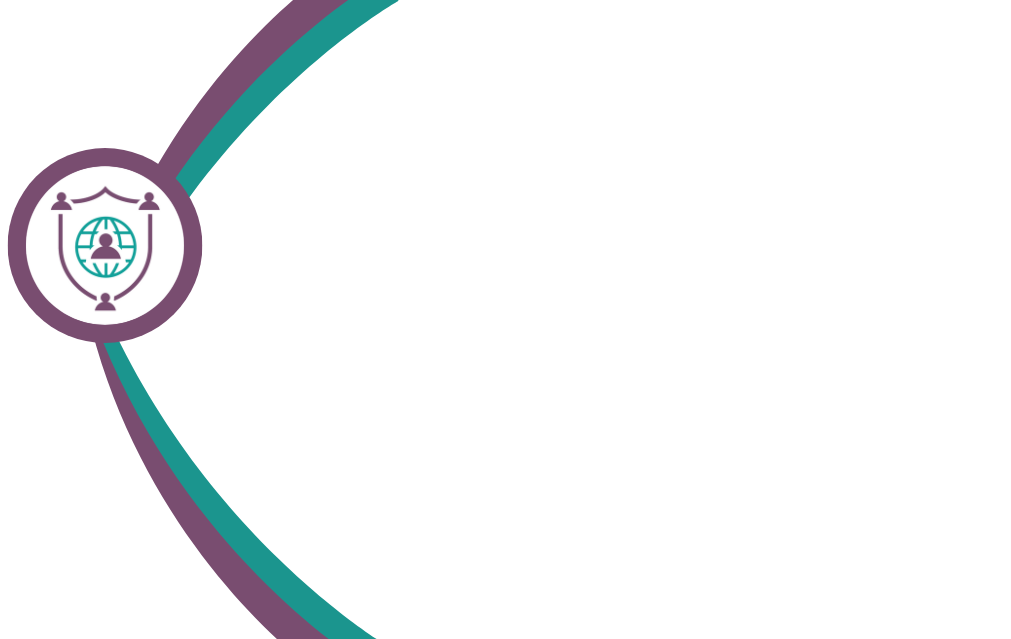 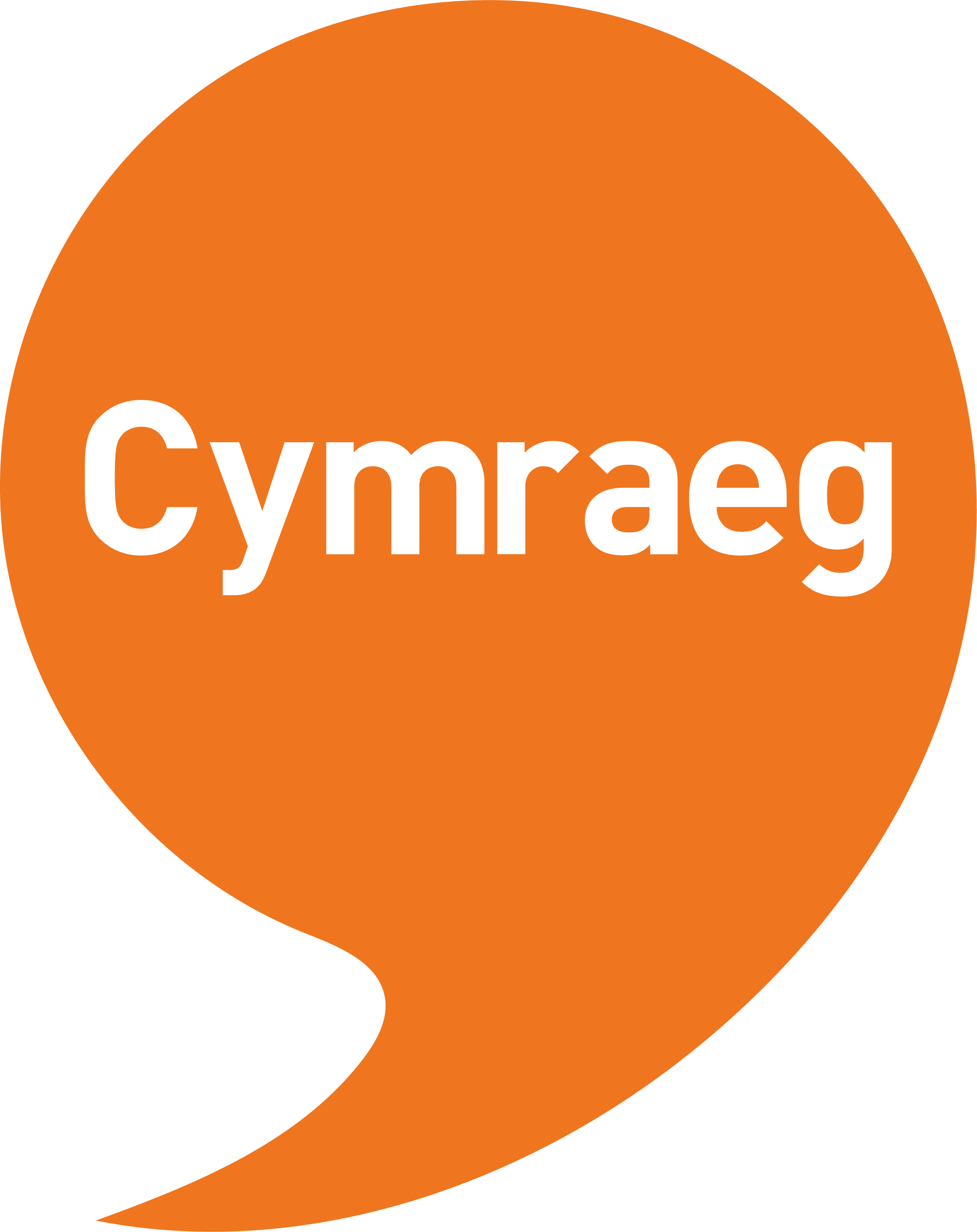 Deall radicaleiddio / eithafiaeth ar-lein

Understanding online radicalisation / extremism
Rhaglen Ysgolion Heddlu CymruRadicaleiddio Ar-lein/ Eithafiaeth
Wales Police Schools Programme

Online Radicalisation / Extremism
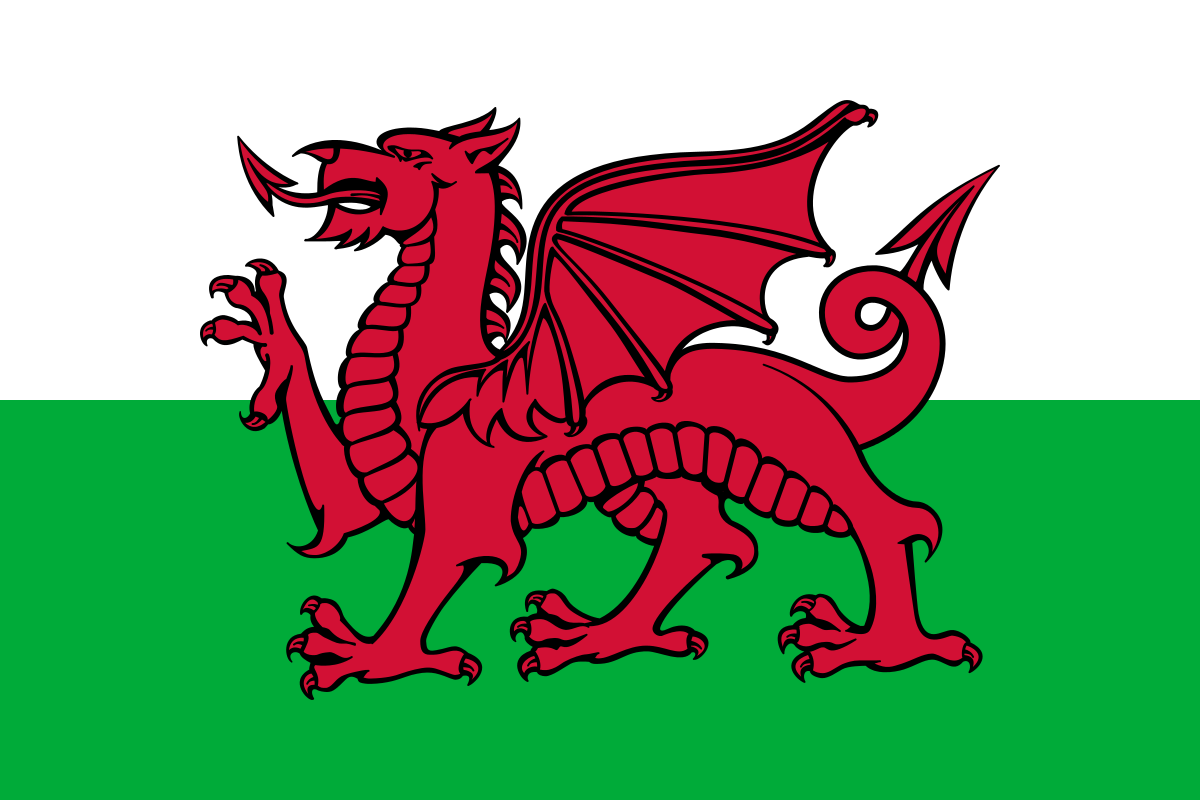 Wales
Wales is one of the safest 
places to live in the UK

Those living in Wales are least 
likely to be a victim of crime
This Photo by Unknown Author is licensed under CC BY-SA-NC
Radicalisation = when somebody is convinced to start supporting/believing extremist ideas. They are radicalised (or influenced) by others.
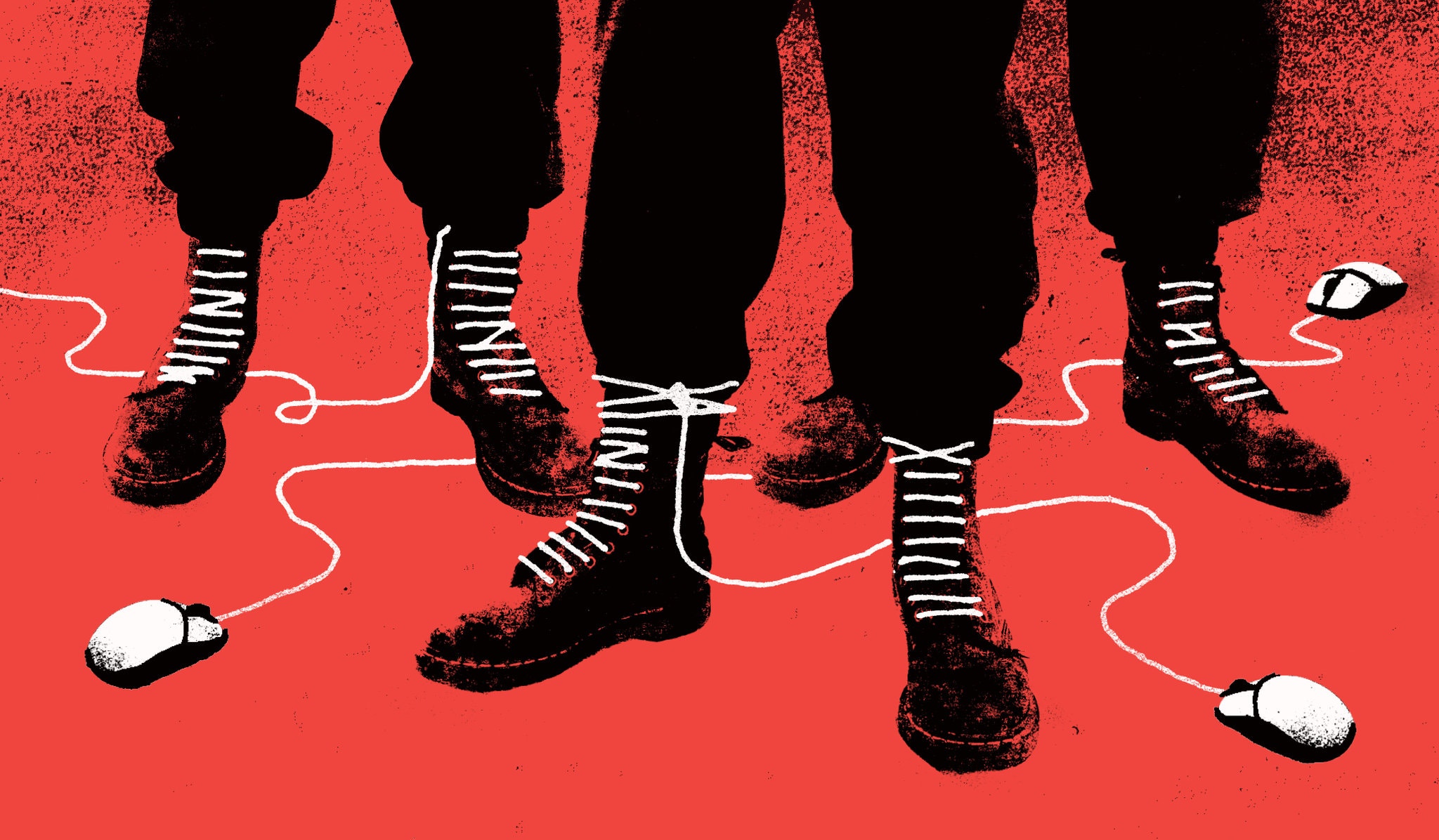 Extremism = having strong beliefs (about politics, religion or social issues) that most people don’t find acceptable / reasonable.
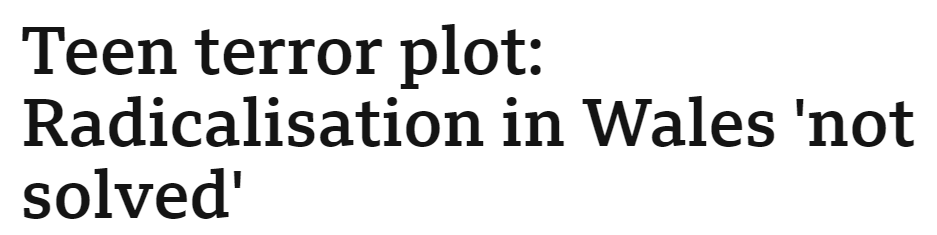 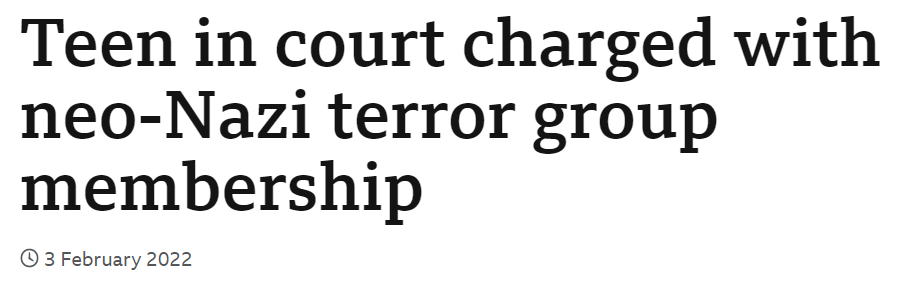 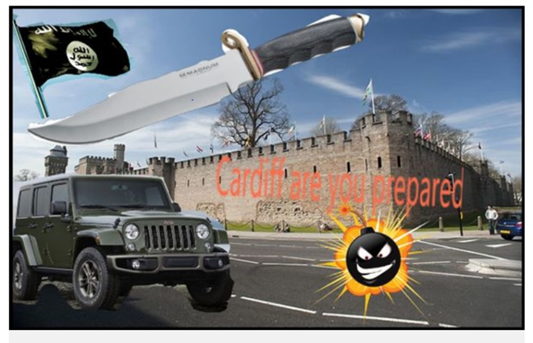 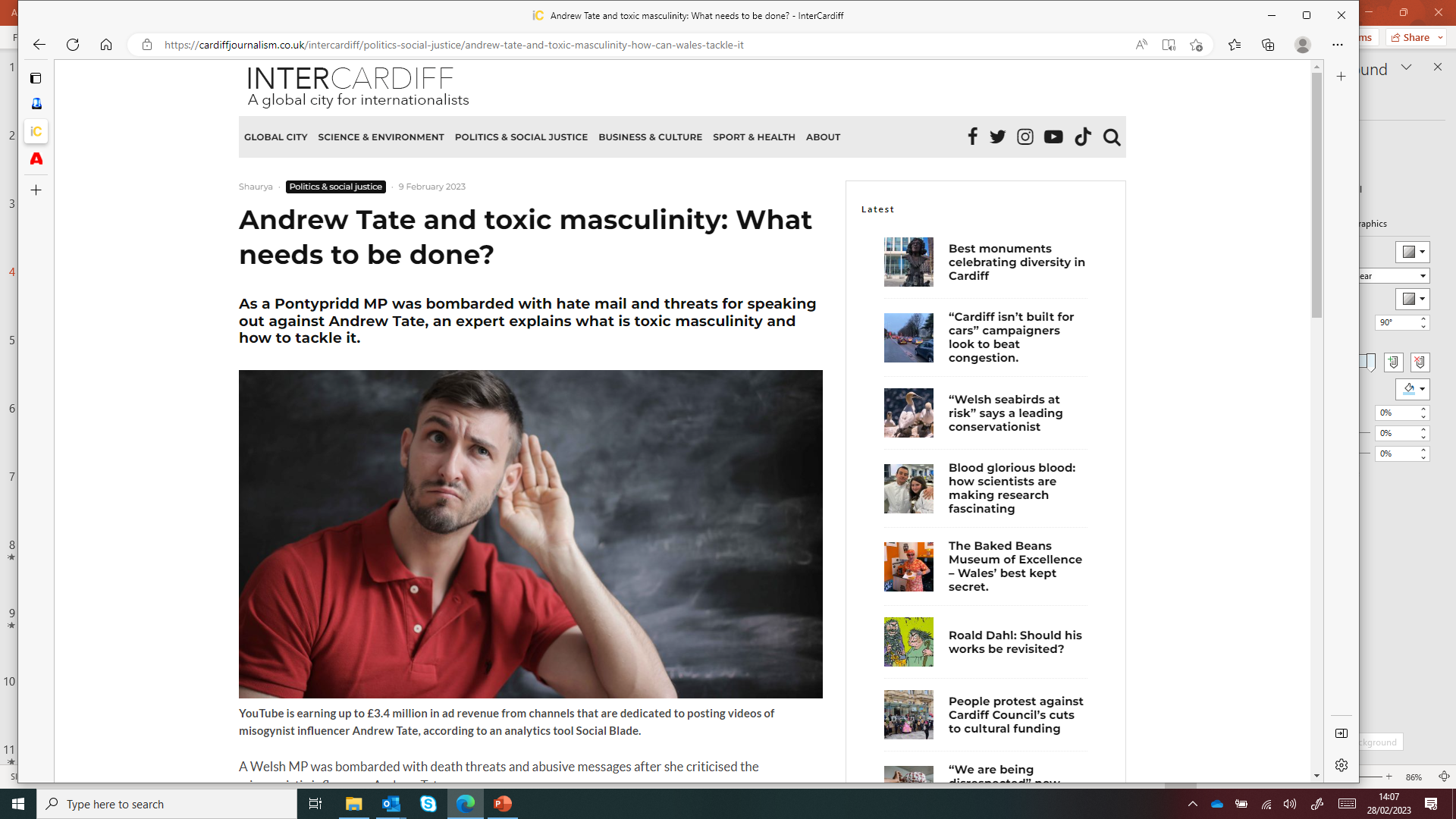 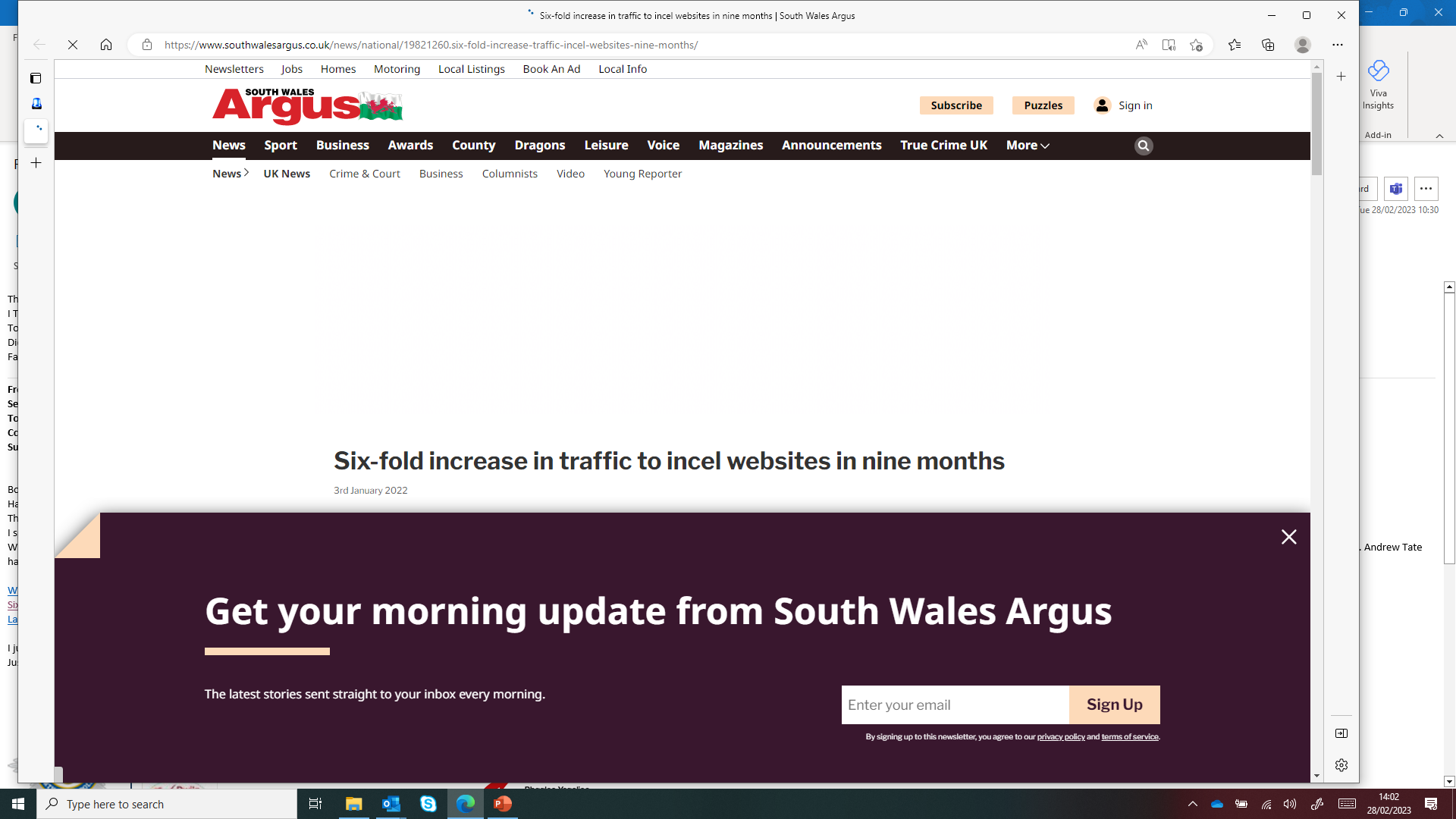 (Incel - Involuntarily celibate)
“Kids with personal issues because it was easier to promise them paradise”
“Broken people dealing with identity crises… abuse, drug addiction, alcoholism, family poverty, those types of things”
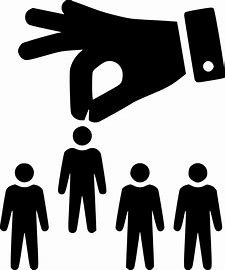 Low self esteem
Isolated
Confused
Uncertain
Need for acceptance and belonging
Perceived injustice in society and government decisions
Poor 
mental 
health
Anger and disrespect towards 
family, friends and community
Easily influenced
ALN
Loss
Grief
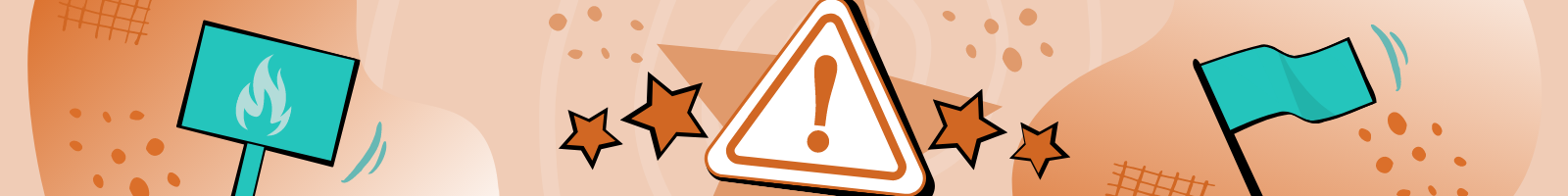 Radicalisation happens gradually:  

Targeted online grooming / exploitation 

Psychological manipulation

Exposure to violent material and other inappropriate information
It might be nothing
It might be something
Spot the Signs
Social media 
interaction
Loss of interest in friends and activities
Spending more time online
Becoming secretive
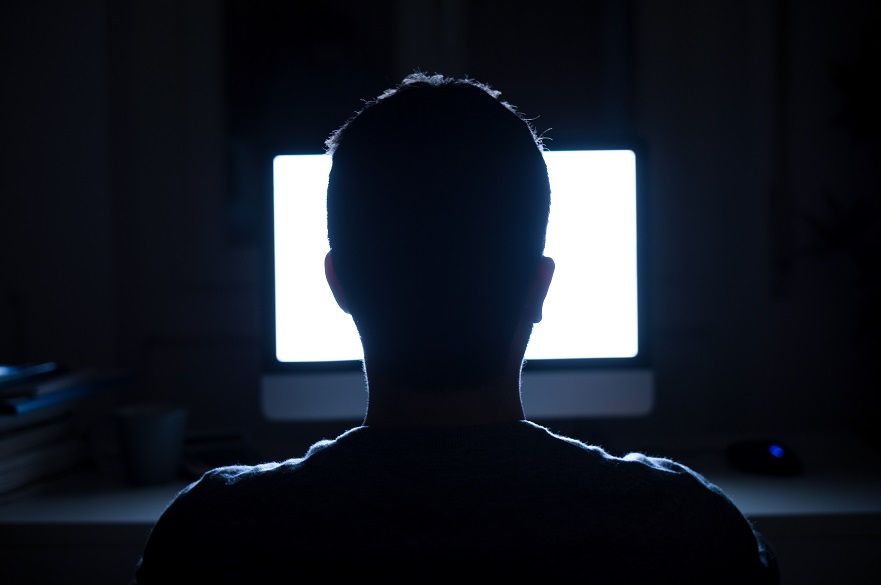 Have material or symbols linked with an extreme cause
Change in personal appearance
Challenging law 
and order
Increased focus on extremist ideology, group, cause
Supportive of violence
Intolerance of difference
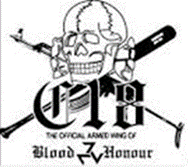 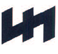 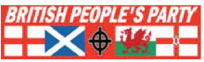 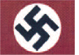 It might be nothing, it might be something.
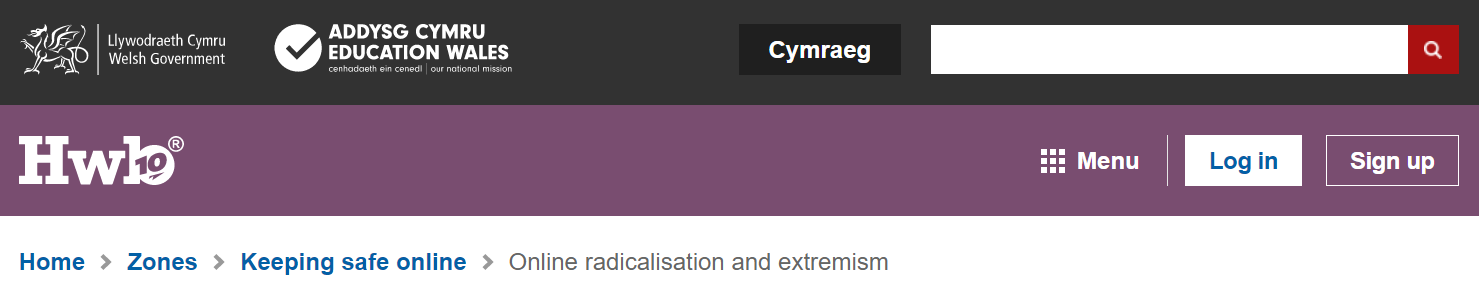 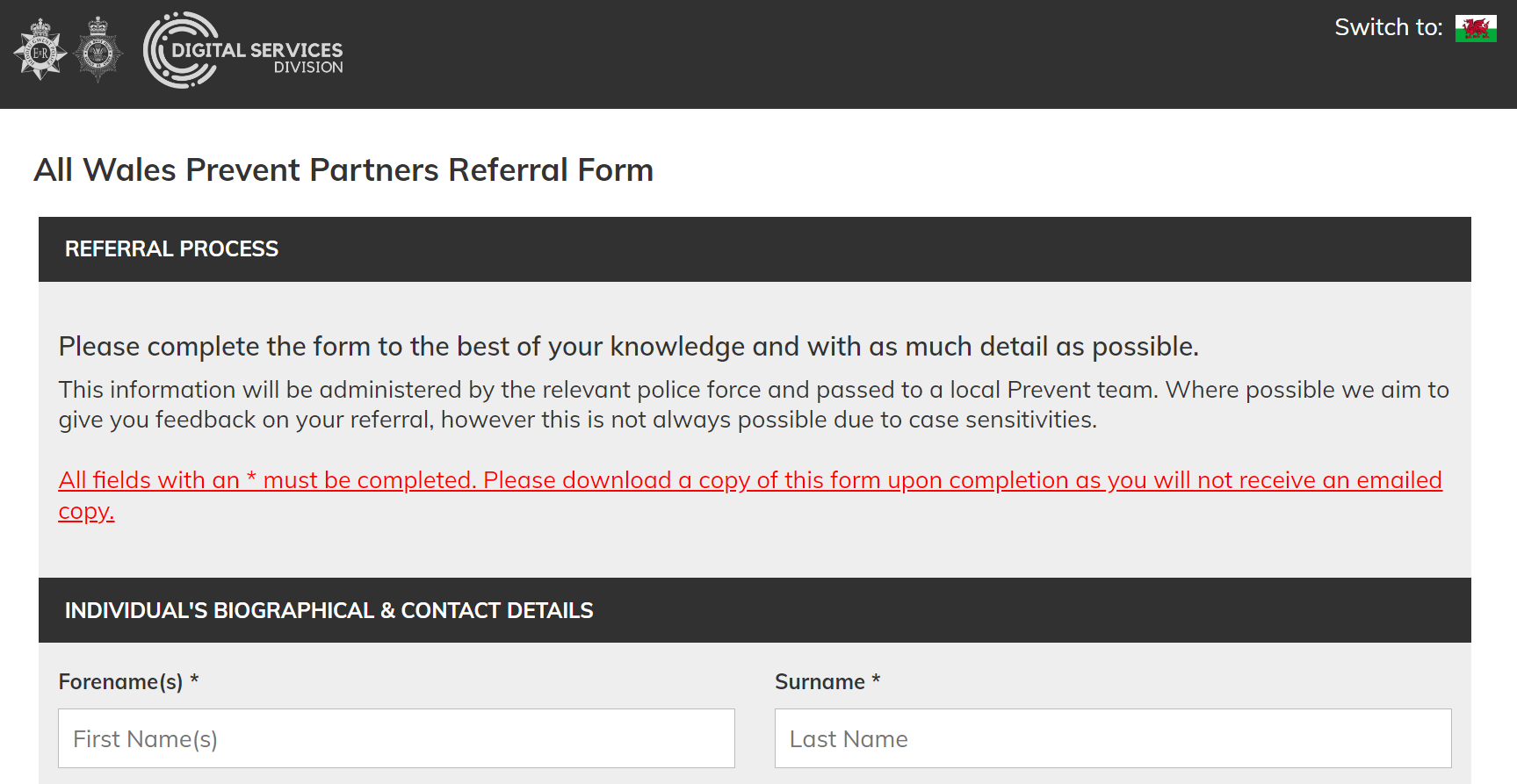 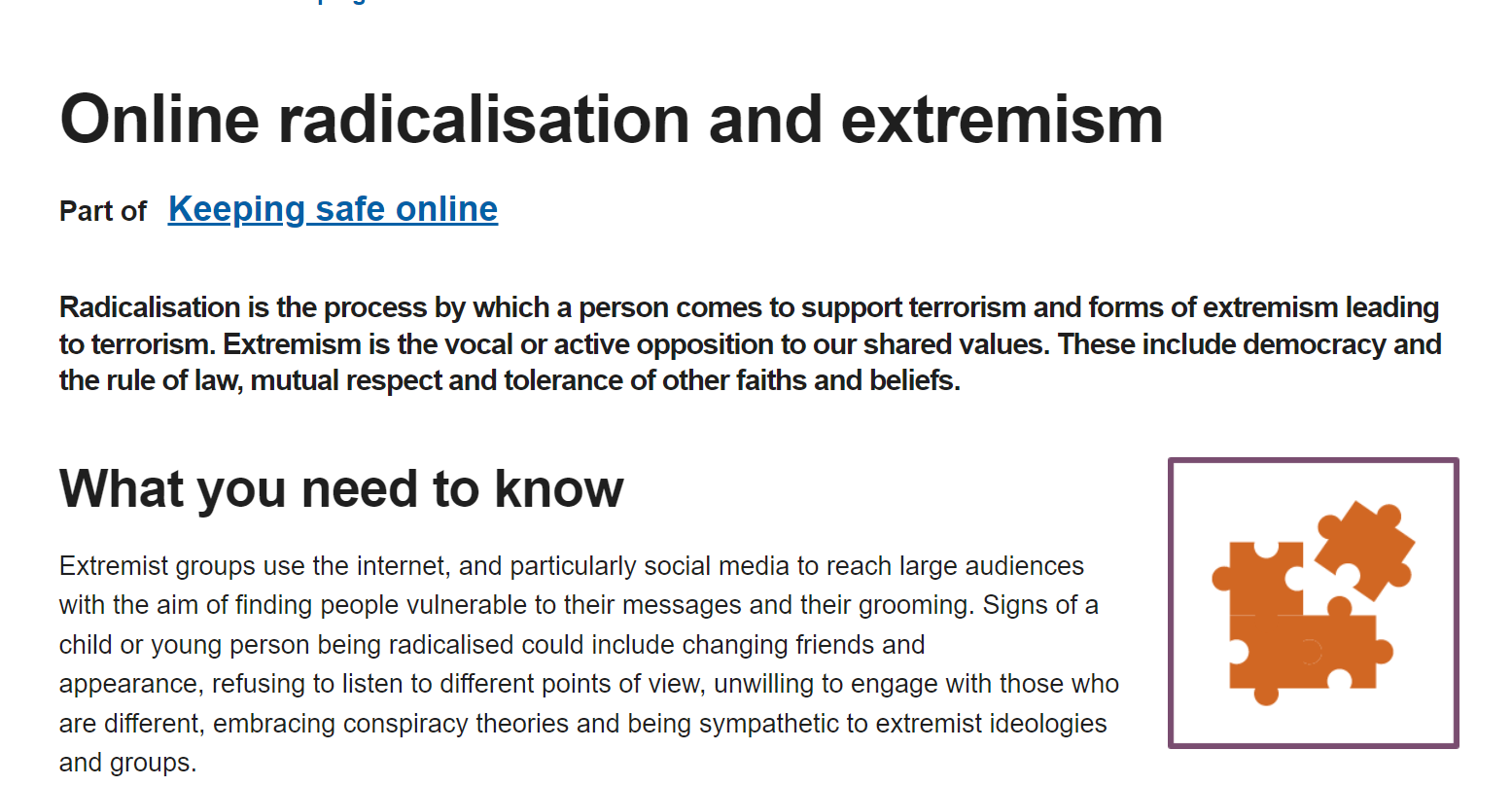 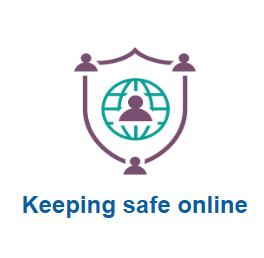 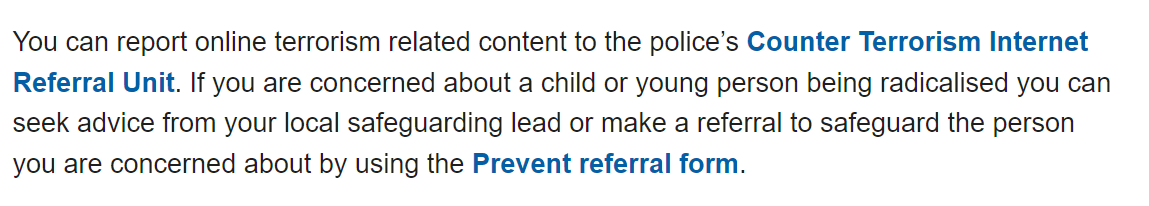 Steps to take:
Wales Police Schools Programme
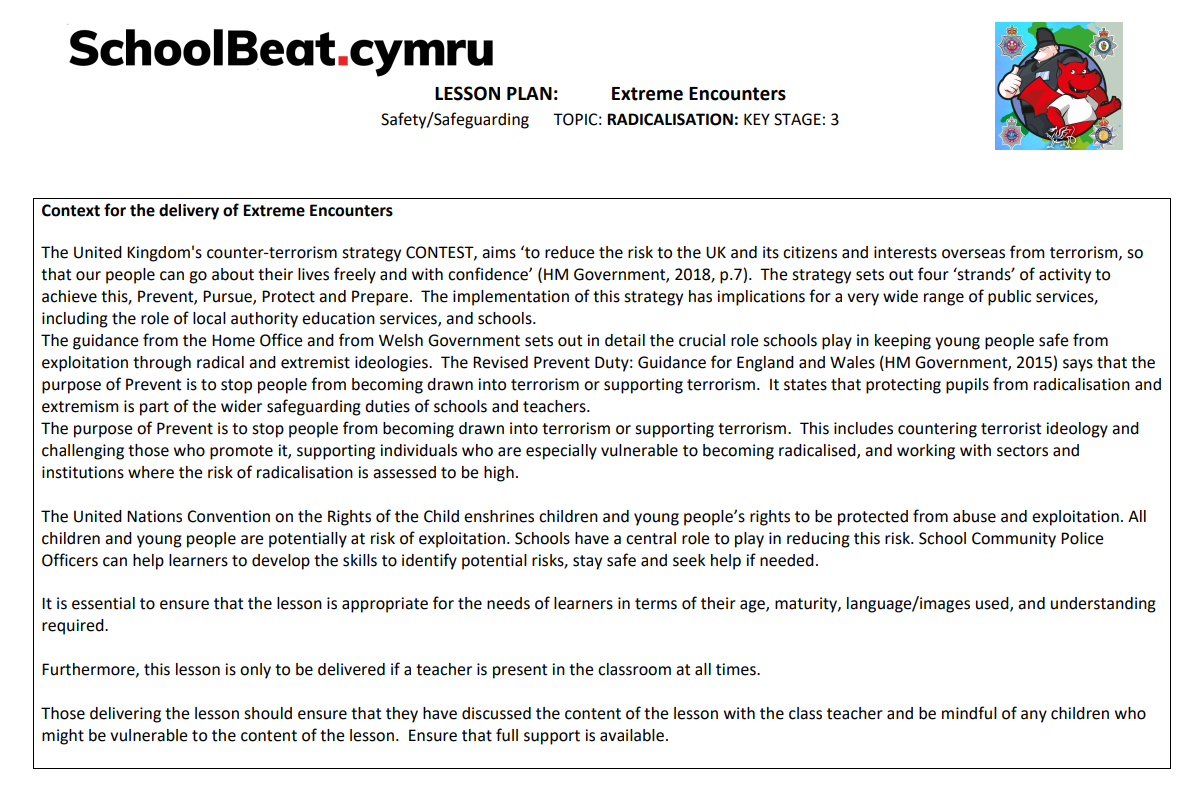 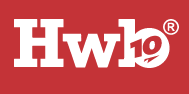 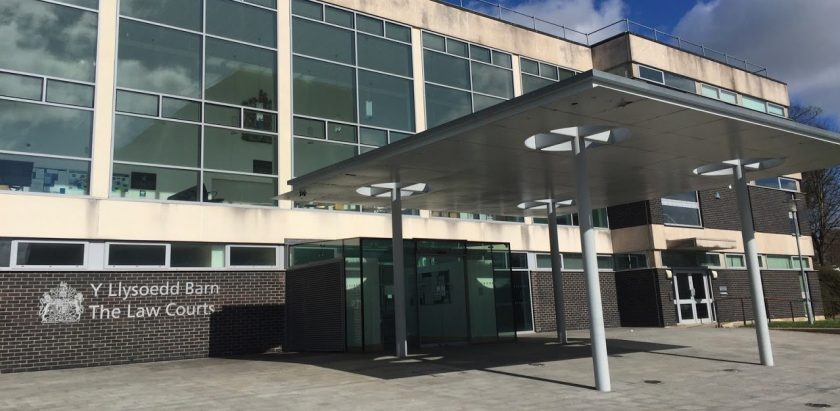 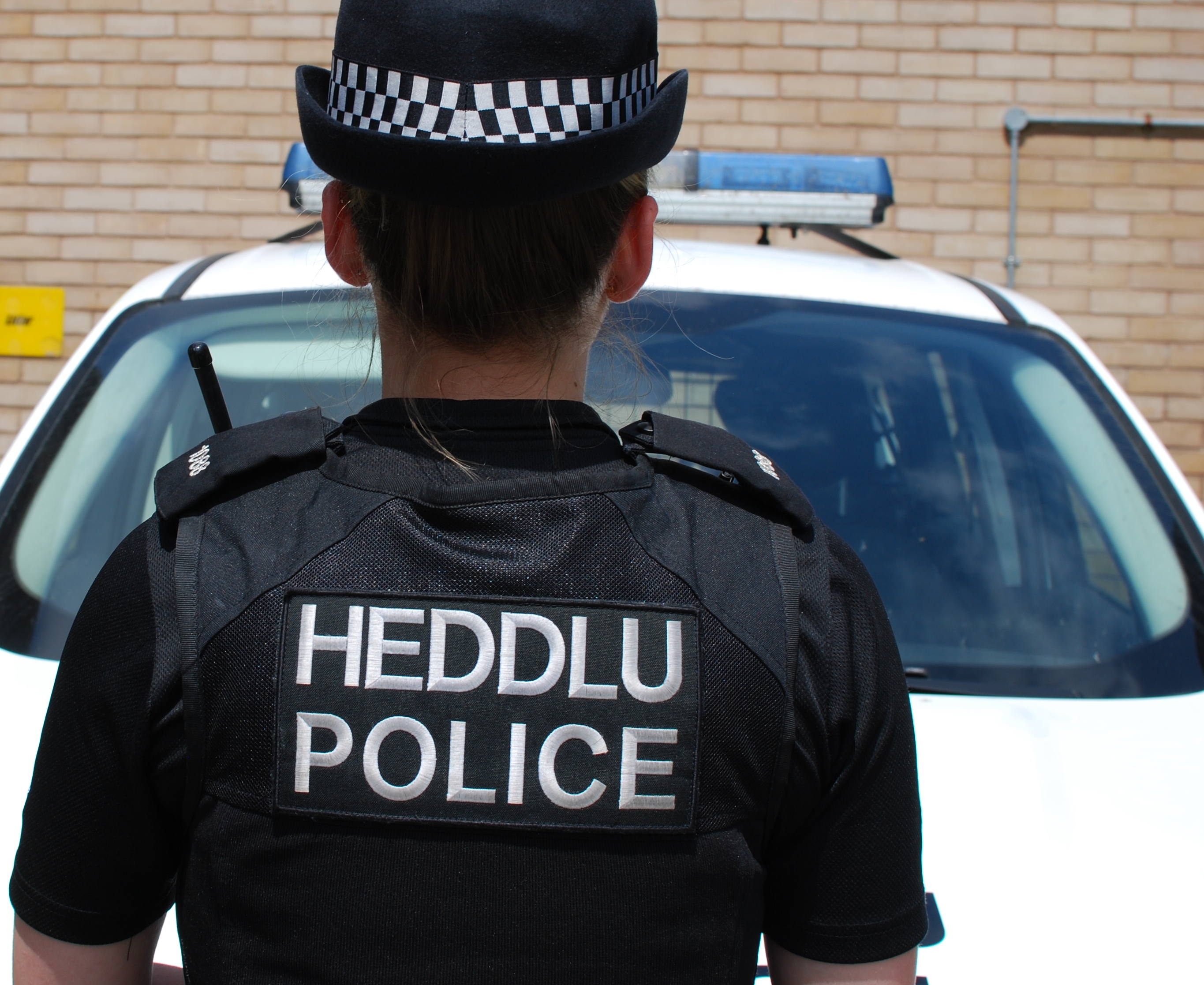 Help and Advice